Introduction to where our energy comes from: part 1
Jim Watson
Expert Lead and Professor of Energy Policy,
UCL Institute of Sustainable Resources
What do we use energy for?
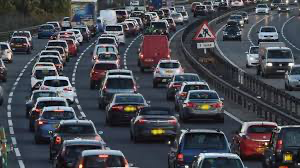 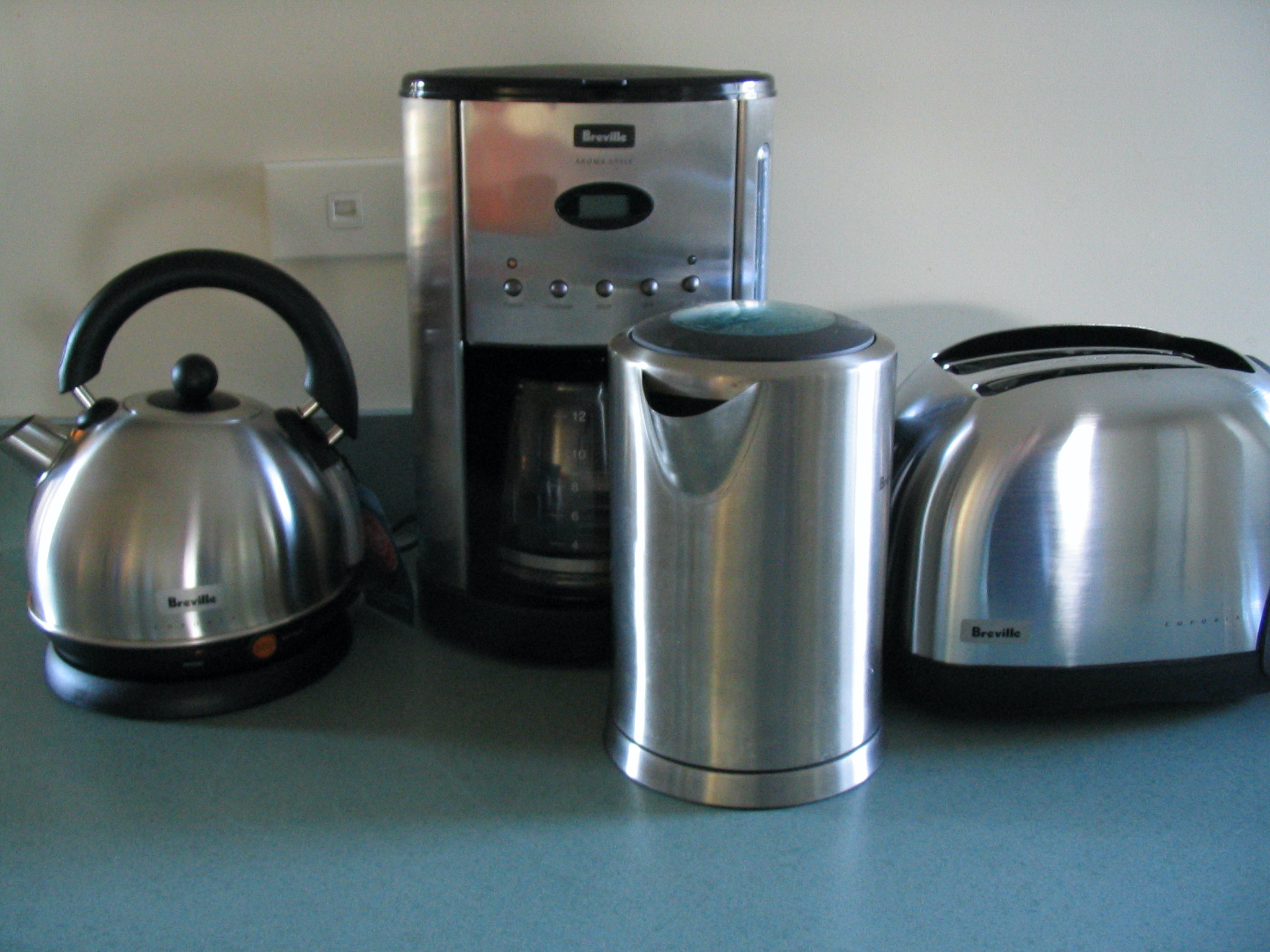 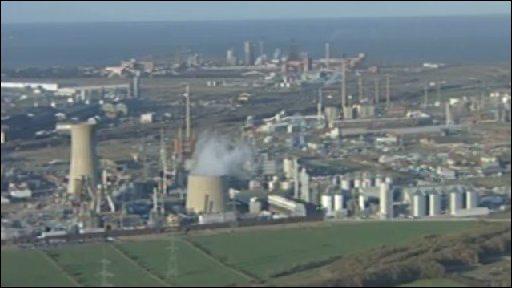 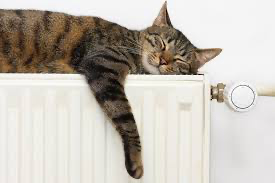 What sources of energy do we use?
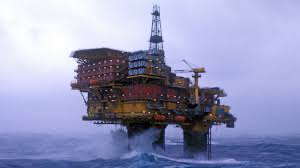 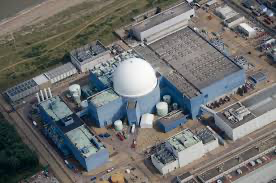 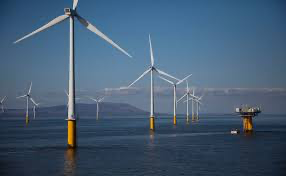 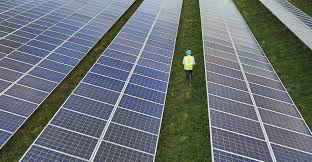 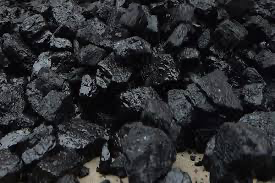 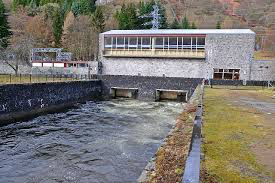 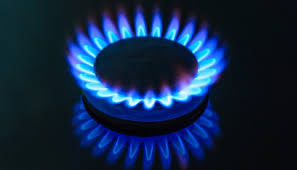 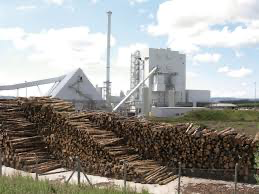 Energy sources in the UK: 1990
In 1990, 91% of UK energy came from fossil fuels (coal, oil and gas) 
Total energy use in 1990 was the equivalent of 214 million tonnes of oil
[Speaker Notes: Source: Digest of UK Energy Statistics, Table 1.1.1]
Energy sources in the UK: 2018
By 2018, the share of fossil fuels had fallen to 79% 
Total energy use has also declined since 1990: to the equivalent of 191 million tonnes of oil
[Speaker Notes: Source: Digest of UK Energy Statistics, Table 1.1.1]
Why electricity matters for net zero
So far, electricity generation has achieved the most rapid reductions in greenhouse gas emissions in the UK
Further reductions can help to reduce emissions in other areas if they switch from fossil fuels to electricity
Examples include electric cars and electric heating
The Committee on Climate change says that the UK could need 2-4 times as much electricity each year to help meet the net zero target
Reducing emissions from electricity
There has already been a big shift from fossil fuels to low carbon sources of electricity
Over 50% of UK electricity now comes from renewables and nuclear power
[Speaker Notes: Source: Digest of UK Energy Statistics]
Electricity and weekend 2
How we travel: a shift to electric forms of transport is likely to mean more low carbon electricity is required
In the home: one way to reduce emissions is to shift from fossil fuel heating to electricity
What we buy: electricity is already used by industry to make many of the products we buy; low carbon electricity could help reduce industry emissions further